ISPITIVANJE UTJECAJA HIPERPARAMETARA DUBOKIH NEURONSKIH MREŽA NA UČINKOVITOST KLASIFIKACIJE POREMEĆAJA IZ 12-KANALNOG ELEKTROKARDIOGRAMA
Marin Matjanec
Mentor izv. prof. dr. sc. Alan Jović
Elektrokardiogram
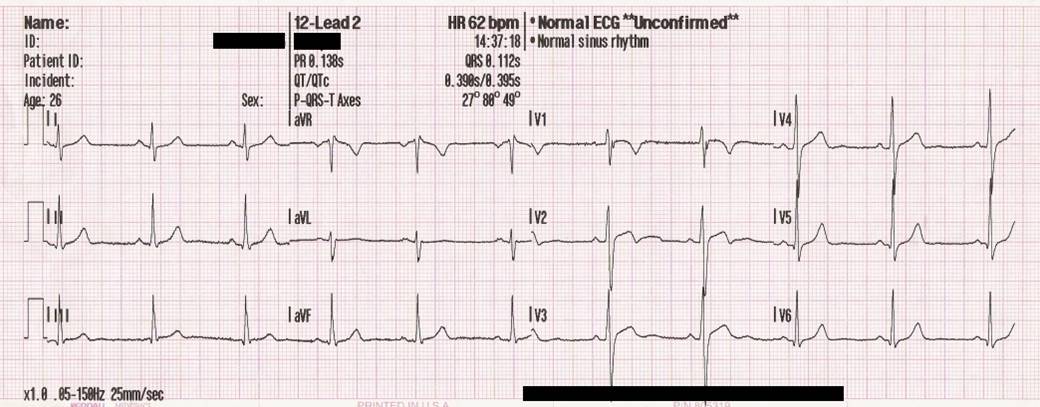 12 kanala, 10 elektroda
I, II, III standardni kanal
aVR, aVL, aVF periferni kanal
6 prekordijalnih kanala (V1-V6)

PR i QT intervali
PR i ST segmenti
QRS kompleks
2
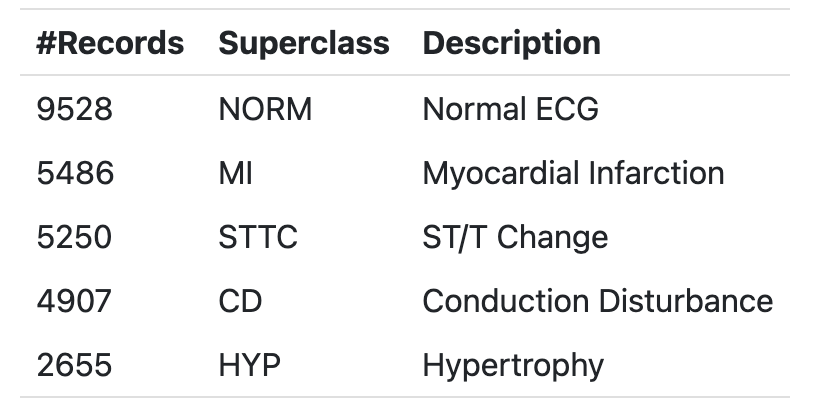 Skup podataka PTB-XL
21837 zapisa EKG-a od 10 sekundi
WaveForm DataBase format (WFDB)
Frekvencija uzorkovanja 100 Hz
Zapisi u obliku .hea i .dat datoteka
ptbxl_database.csv i scp_statements.csv
5 glavnih dijagnoza i 17 njihovih kombinacija

Podjela na skupove za učenje, validaciju i testiranje
50%/20%/30%
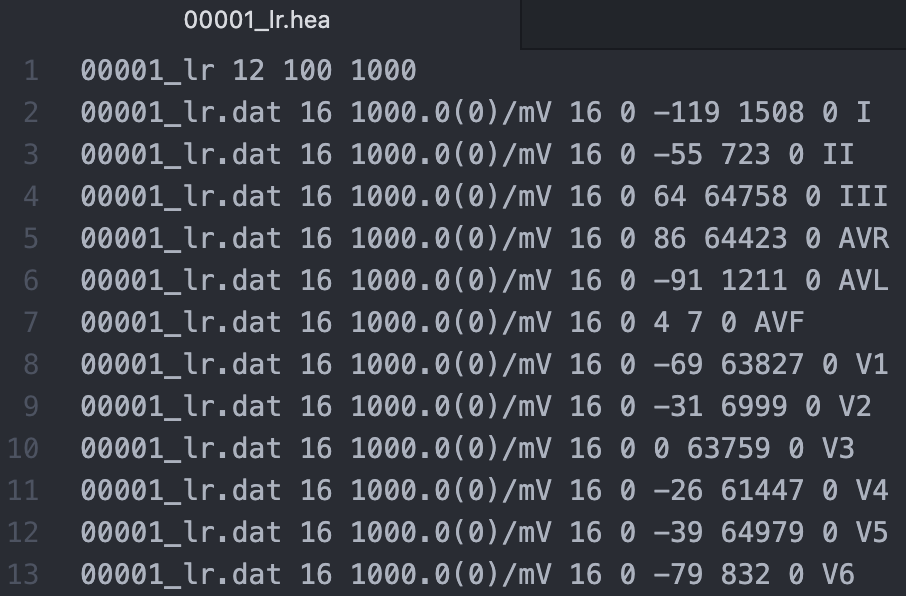 3
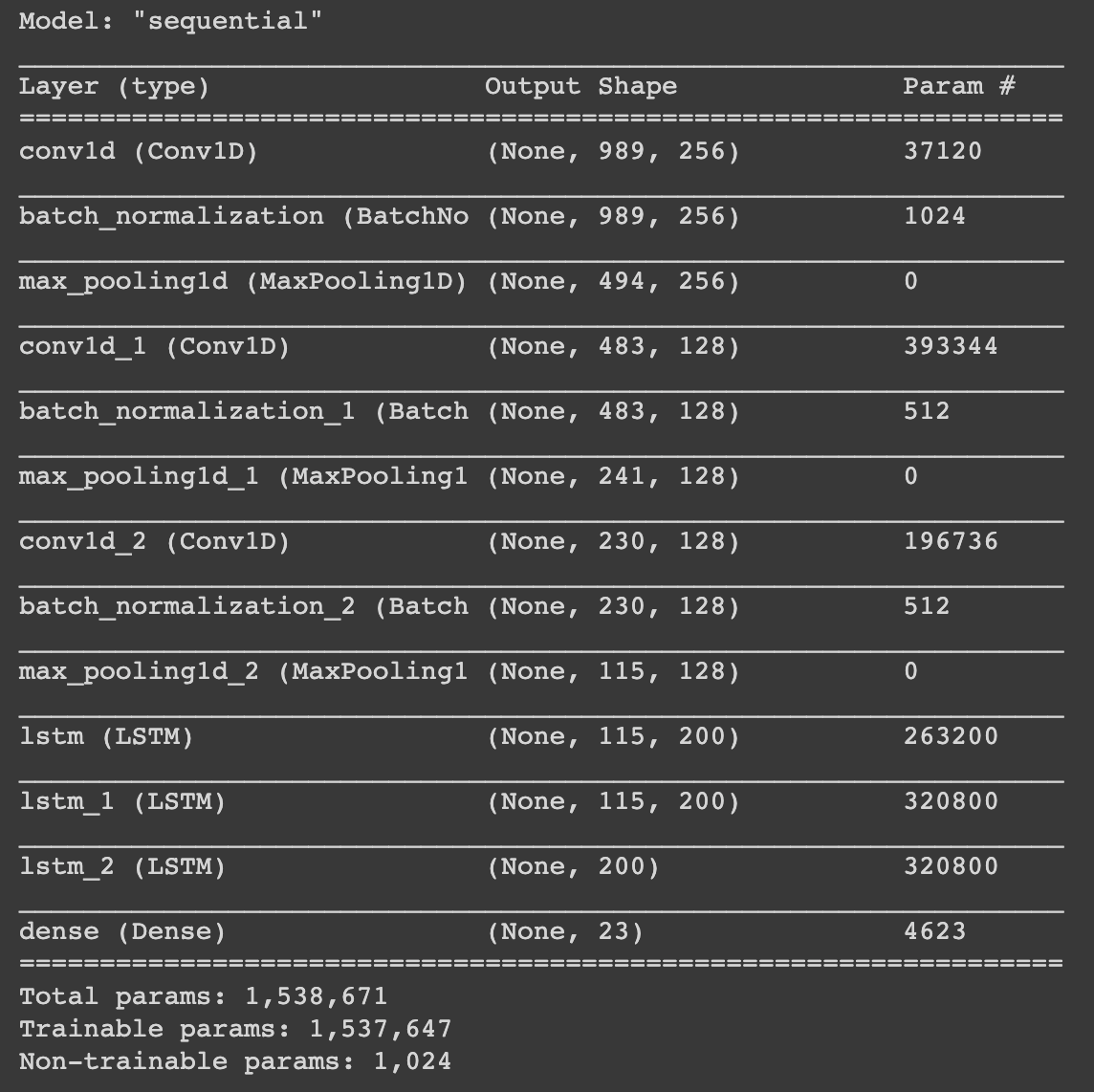 Početna mreža
Konvolucijski slojevi
Slojevi normalizacije
Slojevi sažimanja
Slojevi dugog kratkoročnog pamćenja (LSTM)
Izlazni sloj

Točnost na skupu za testiranje 60%
4
Broj epoha i prenaučenost
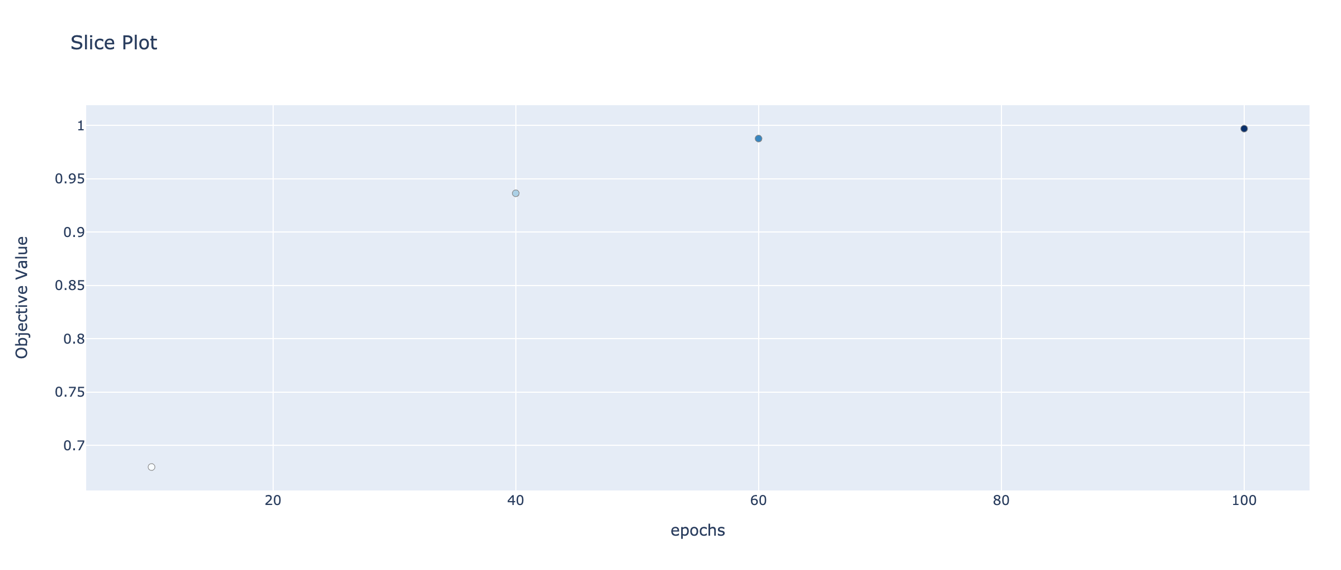 Točnost na skupu za učenje
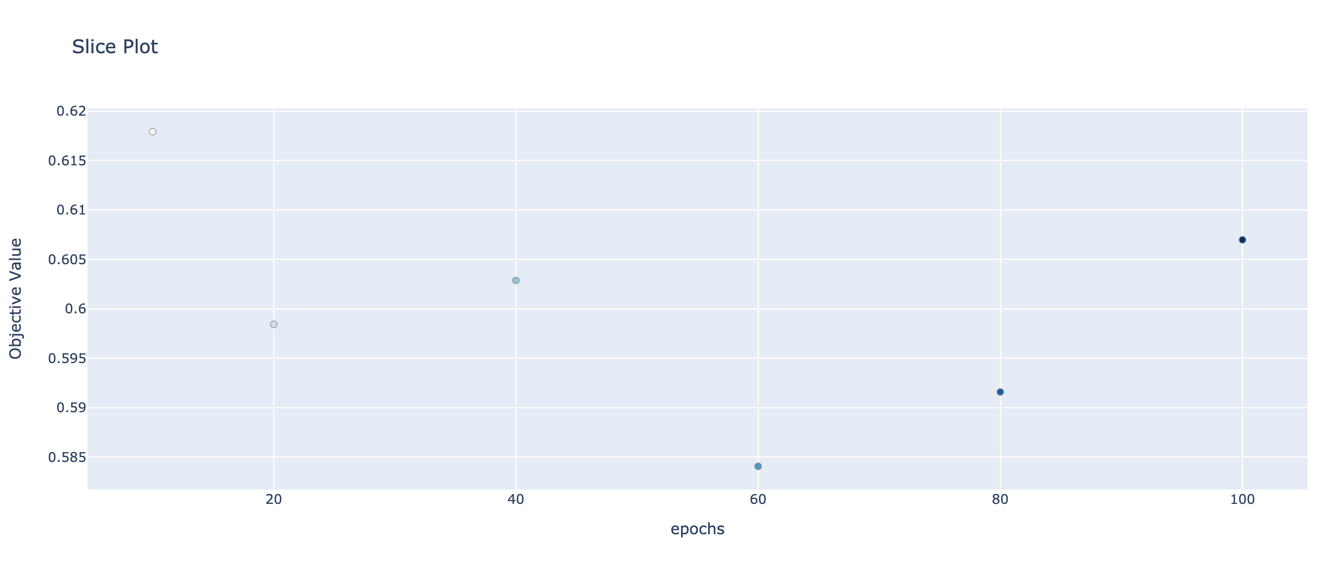 Točnost na skupu za validaciju
5
Veličina grupe
Početna vrijednost 16
Isprobane veličine grupe od 
16, 32, 64, 128, 256
Manje grupe se pokazuju najboljima
S većim grupama ne dobiva se bolja točnost
Točnost na skupu za validaciju
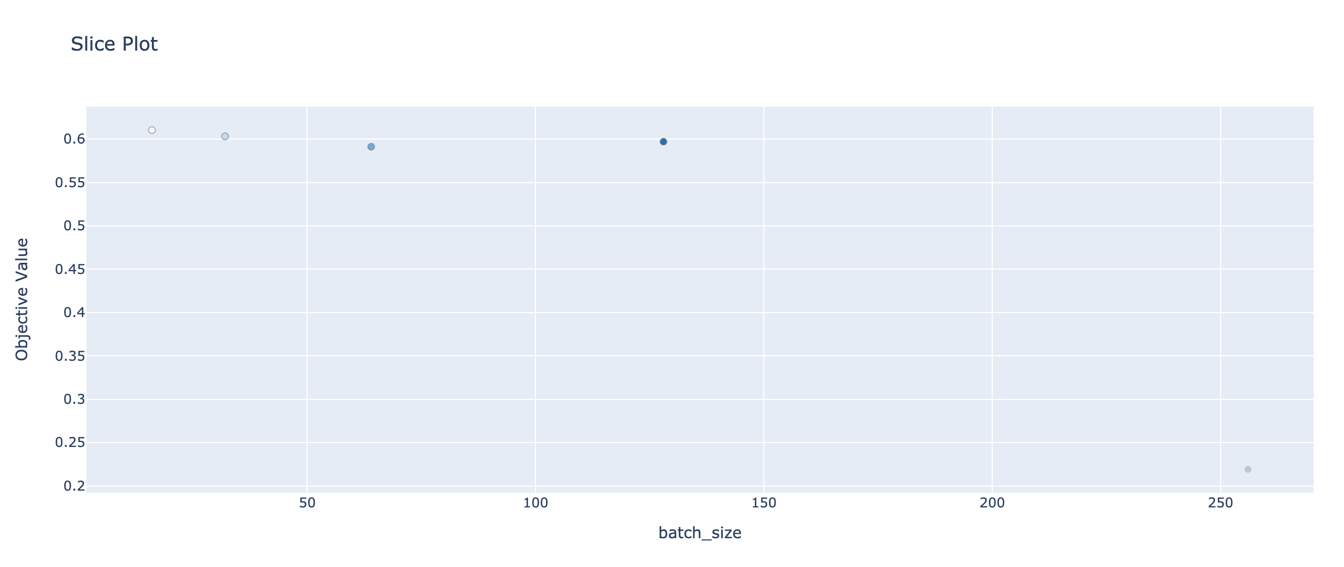 6
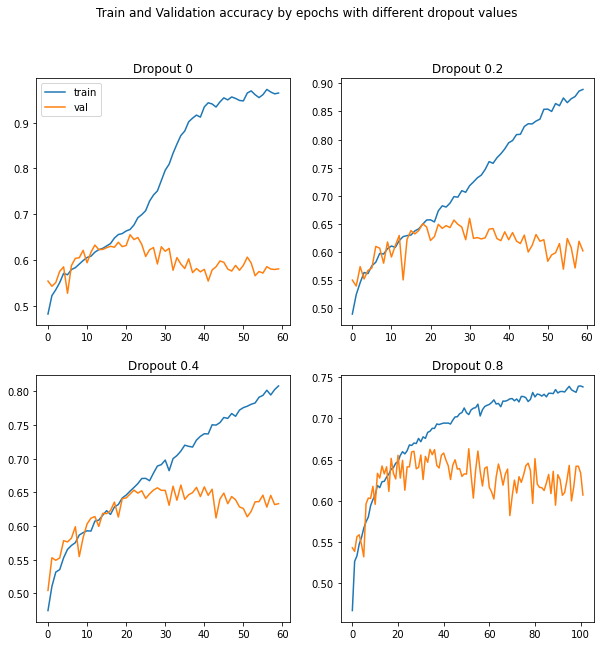 Isključivanje čvorova
Vjerojatnost slučajnog isključivanja čvora tijekom učenja
Smanjuje prenaučenost i prilagodbu modela podacima
Hiperparametar LSTM sloja

Ispitane vrijednosti su 0, 0.2, 0.4, 0.6, 0.8
Dodano rano zaustavljanje učenja
7
Hiperparametri konvolucijskog sloja
Broj slojeva (4)
Širina jezgre (12)
Broj jezgri (prvi sloj 256, ostali 128)
Aktivacijska funkcija (ReLU)
8
Hiperparametri LSTM sloja
Broj jedinica LSTM sloja (200)
Broj LSTM slojeva (3)
9
Hiperparametri algoritma optimizacije
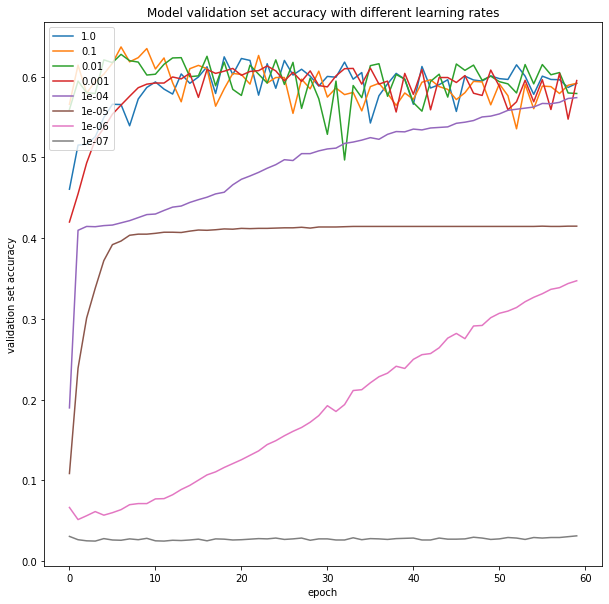 Stohastički gradijentni spust (SGD)
Stopa učenja (0.01)
Najbolje su manje stope učenja poput 0.01 ili 0.001
10
Hiperparametri algoritma optimizacije
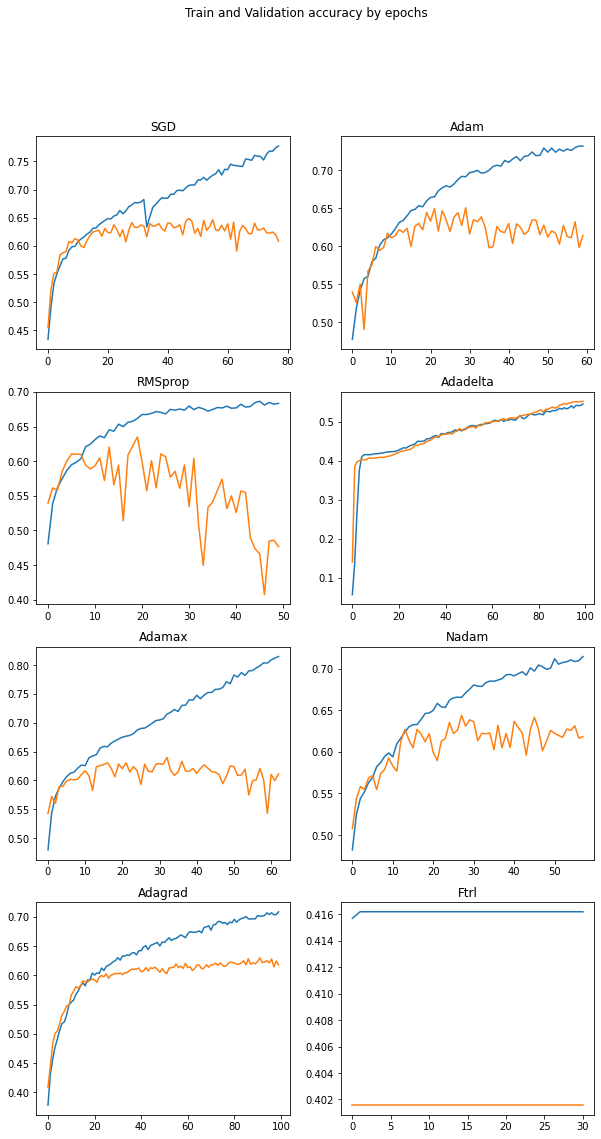 Točnost na skupovima za učenje i validaciju
11
Zaključak
Najbolji model ima točnost od 66,3% na skupu za validaciju i 65% na skupu za testiranje
Napredak od 6,3% na skupu za validaciju i 5% na skupu za testiranje
Optimizacija hiperparametara je problem koji zahtijeva vrijeme i računalne resurse
Obrađeni najbitniji hiperparametri kroz 73 eksperimenta
12
Hvala na pažnji
13